4.2 费涅耳圆孔衍射和圆屏衍射
实验现象
半波带法（简单介绍）
菲涅耳波带片（简单介绍）
一、 实验现象
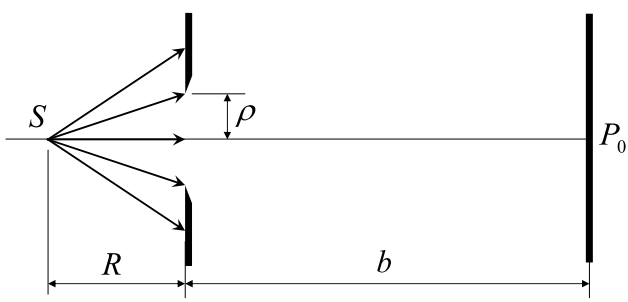 现象：
        i）圆孔衍射
        一套亮暗相间的同心圆环，中心可亮可暗，由 	ρ、R、b 的具体参数决定。接收屏沿轴向移动，圆环中心明暗交替变化。
        ii）圆屏衍射
       基本同圆孔，但中心总是亮点
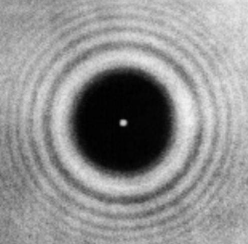 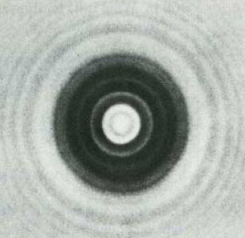 [Speaker Notes: 衍射图样为同心圆是因为系统具有轴对称性。]
圆孔的菲涅耳衍射图样：
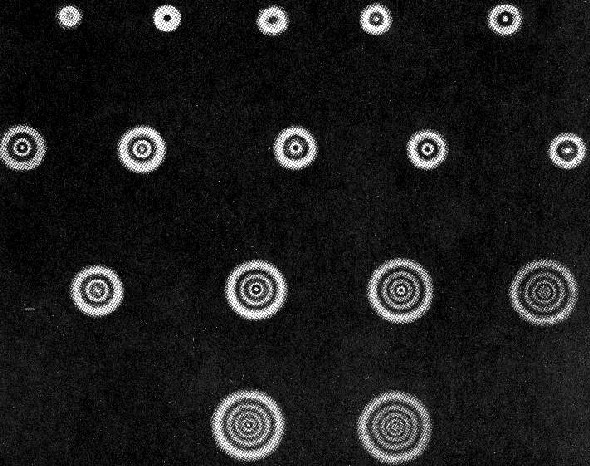 圆孔依次增大时的衍射图样
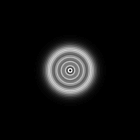 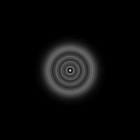 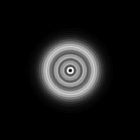 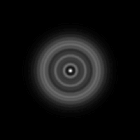 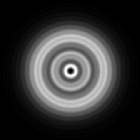 (a) b=1.14m
(b) b=1.35m
(c) b=1.60m
(d) b=2.00m
(e) b=2.70m
(f) b=4.00m
1.0
0.5
0
b /m
2
4
6
8
10
12
14
衍射图样中心的相对强度
圆孔的菲涅耳衍射仿真图样（不同观察平面上，b: 观察平面到衍射屏平面的距离）
圆孔的菲涅耳衍射图样：
[Speaker Notes: 孔的大小ρ和屏幕距离b的变化都会对衍射图样产生影响，但相对来说，对于b的变化的反应要迟钝的多。]
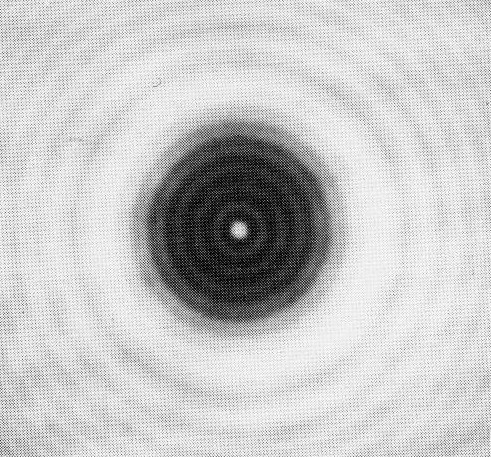 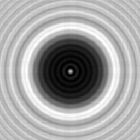 (c) 相对强度分布
(b) 仿真图样
(a) 实验图样
圆盘的菲涅耳衍射
-6
-4
-2
0
2
4
6
圆盘的菲涅耳衍射图样：
二、 半波带法
目标：设法求解菲涅耳—基尔霍夫衍射积分公式。
思路：将积分近似化为求和。
做法：将波前（球面）划分为一系列的同心圆环带，每一带的边缘到P0 点的距离依次相差半个波长。这些圆环带称为半波带。
半波带的划分
半波带的波次
在球面上，各次波波源的初相位相等。相邻半波带发出的次波，到达P0点时，光程差为λ/2，相位差为π，相位相反，振动方向相反，且振幅依次减小
复振幅叠加的效果：相互抵消
半波带复振幅和半波带面积的关系
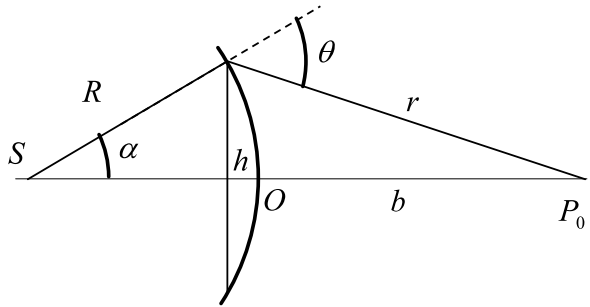 半波带的面积 Sm
球冠面积
ΔSMP0中
第 m 个半波带的面积
以半波带法求解菲涅耳衍射积分
常数
以半波带法求解菲涅耳衍射积分
为第m个半波带发出的次波在P点的复振幅
取孔中心次波相位为0，Am为第m个半波带发出的次波在P0点的振幅。
可见，在P0点处：（1）相邻波带次波的位相相反；（2）m越大的波带，振幅越小 。
以半波带法求解菲涅耳衍射积分
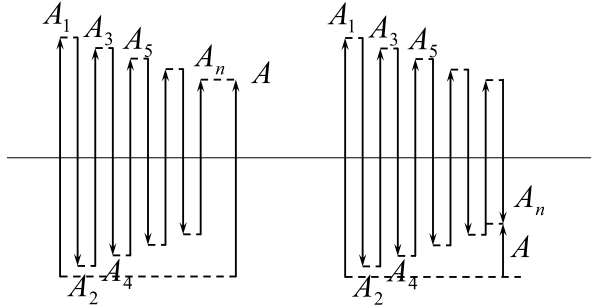 由于由于相邻两半波带之间的振幅相互抵消（n 较大时）：
波带数n：奇数，亮点；偶数，暗点
以半波带法求解菲涅耳衍射积分
始终亮点
(1) 自由传播
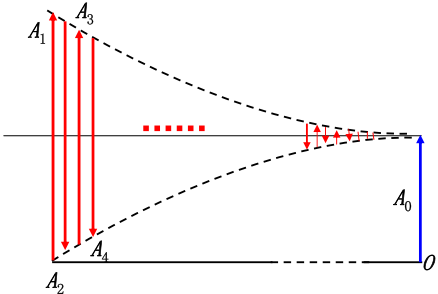 以半波带法求解菲涅耳衍射积分
(2) 圆屏衍射
前n个半波带被遮住
中心总是亮点。
惠更斯-费涅耳原理1818巴黎科学院的一次科学竞赛中提出，倾向微粒说的评委泊松据此算出圆屏衍射的中心竟会是一亮斑（泊松亮斑），觉得十分荒谬，影子中间怎么会出现亮斑呢？但随后阿拉果的实验观察到了圆屏衍射的中心亮斑，位置亮度和理论符合得相当完美。
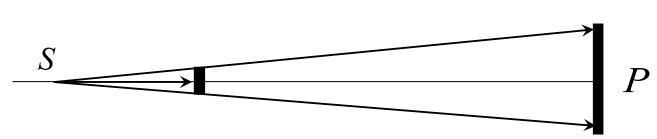 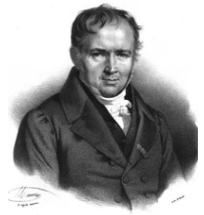 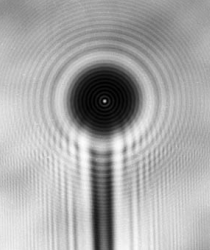 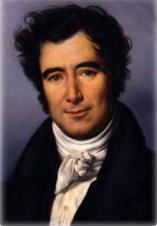 Francois Arago
泊松
三、菲涅耳波带片
用半波带将波面分割，然后只让其中的奇数（或偶数）半波带透光，即制成波带片。
透过波带片的光，在场点P处光程差依次为λ，相位相同，振动方向也相同，合振动大大增强，衍射后的光强大大增强。
效果：相当于将光波汇聚到P点。
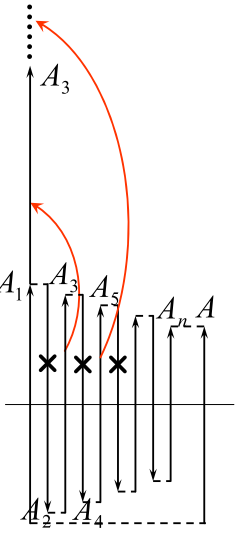 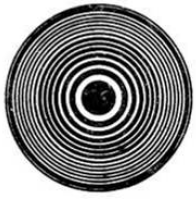 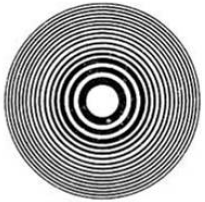